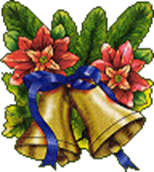 Филиал МАОУ  «Новоатьяловская средняя общеобразовательная школа»  «Авазбакеева – Красноярская  начальная школа  - детский сад».
Смотр-конкурс            
                                                     «Новогодний фейерверк»
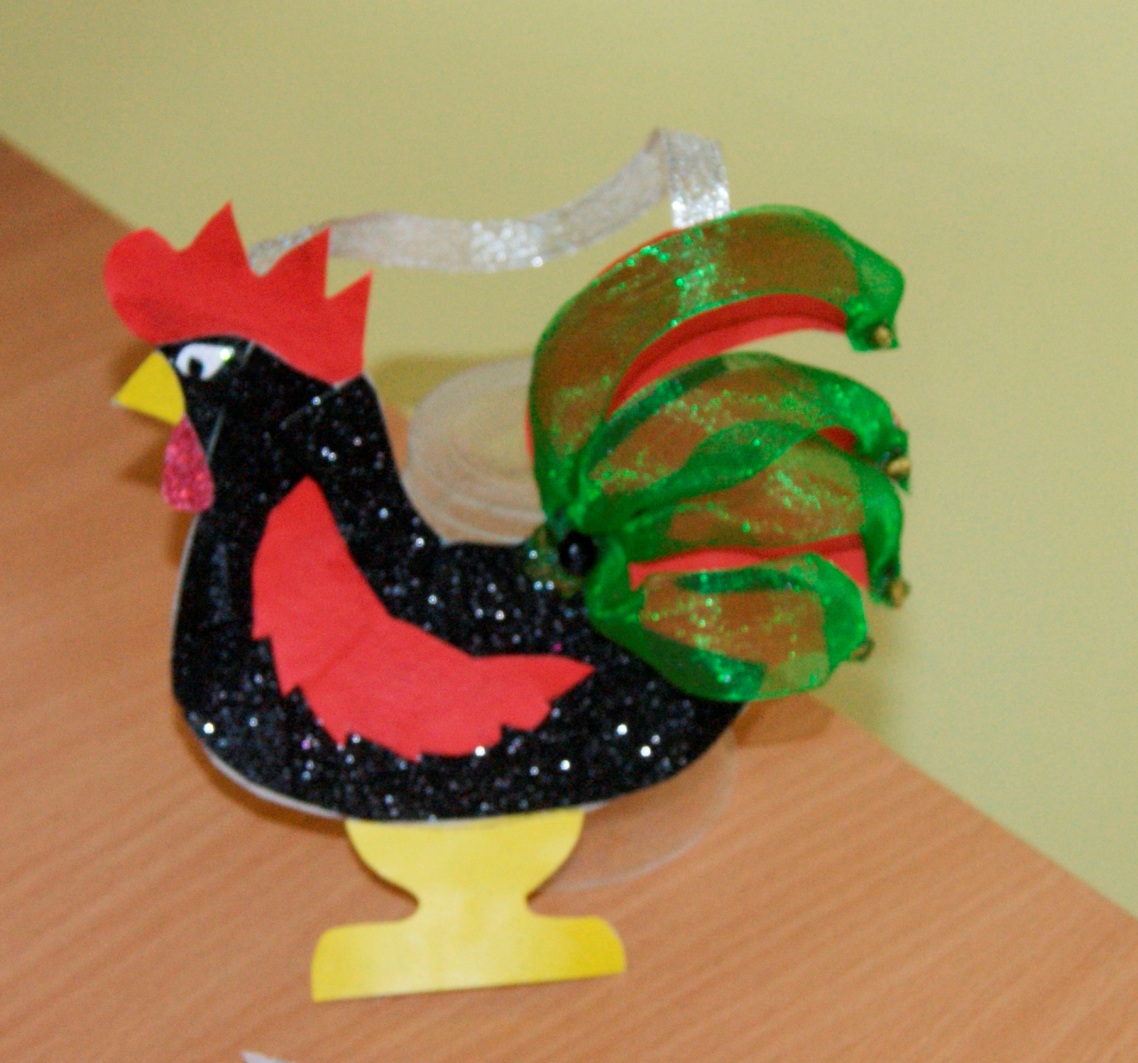 Презентацию выполнила 
                  Сайфуллина  Ф.Р.
                  2016 г.
На пороге нас встречает энергичный наш петух!
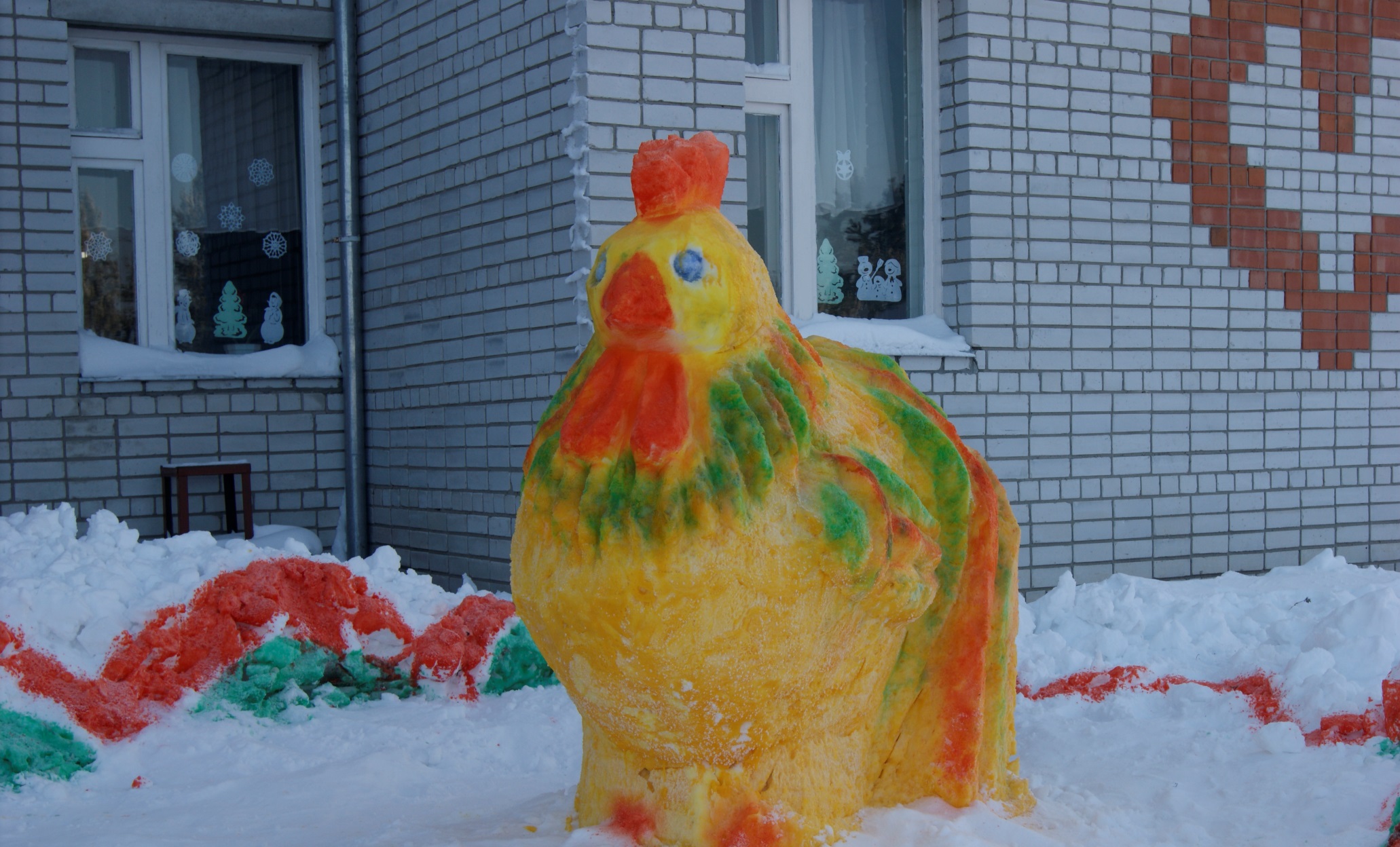 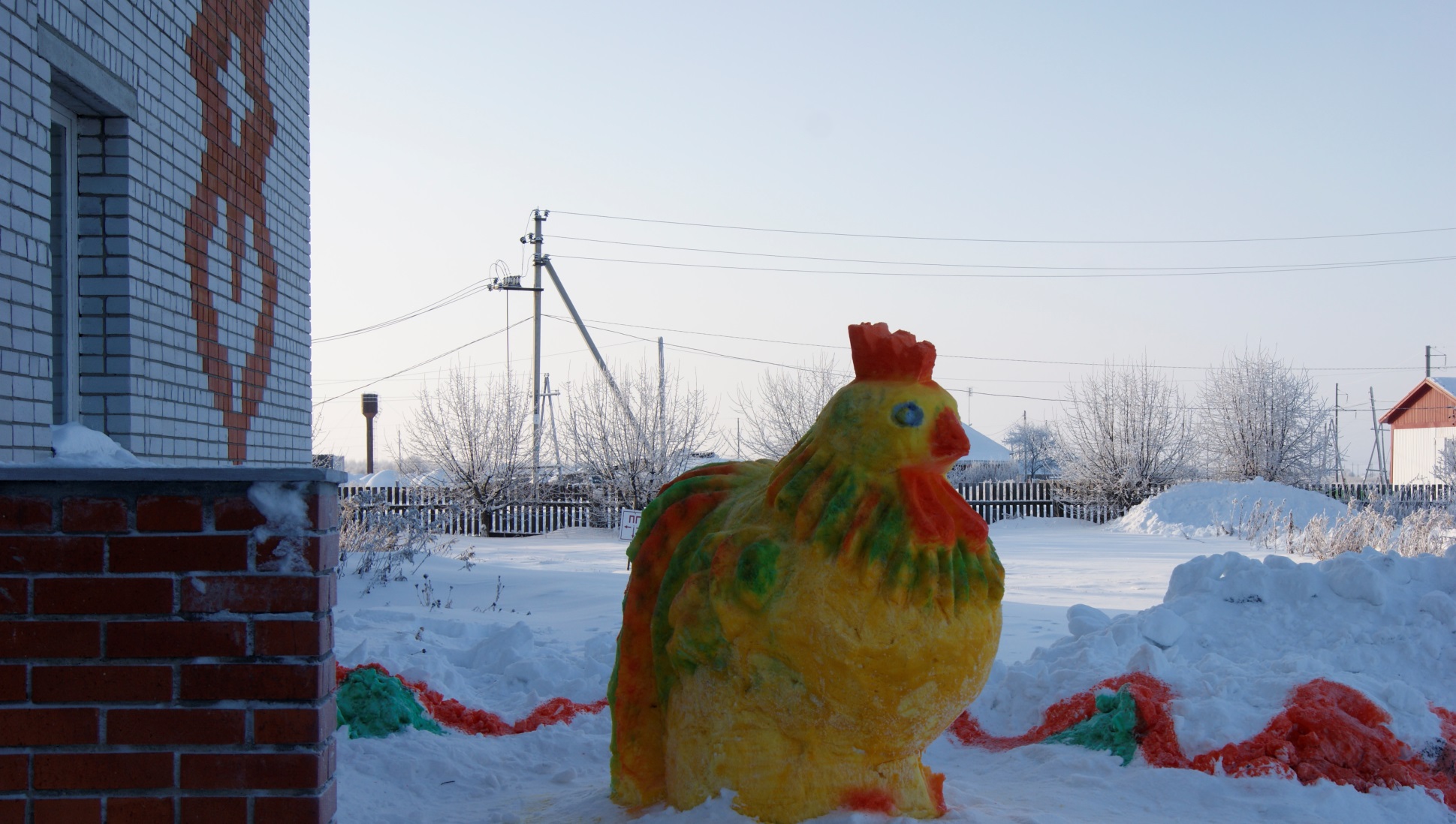 Наш  колобок- как живой, пушистый, мягкий и родной. Кто ловкий ,залезайте скорей.
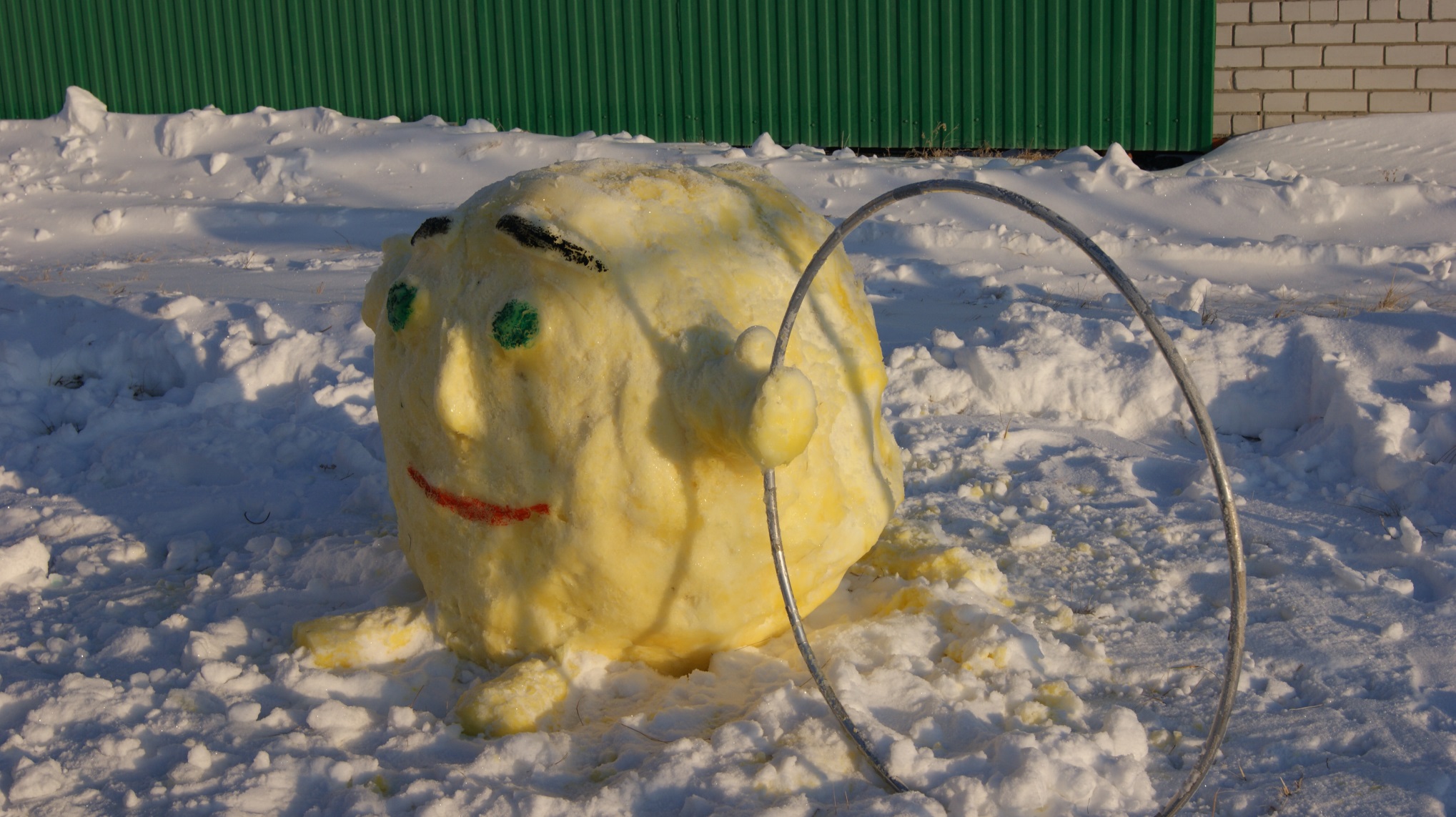 Мышка – любитель интересных затей. Приглашает Всех прокатиться
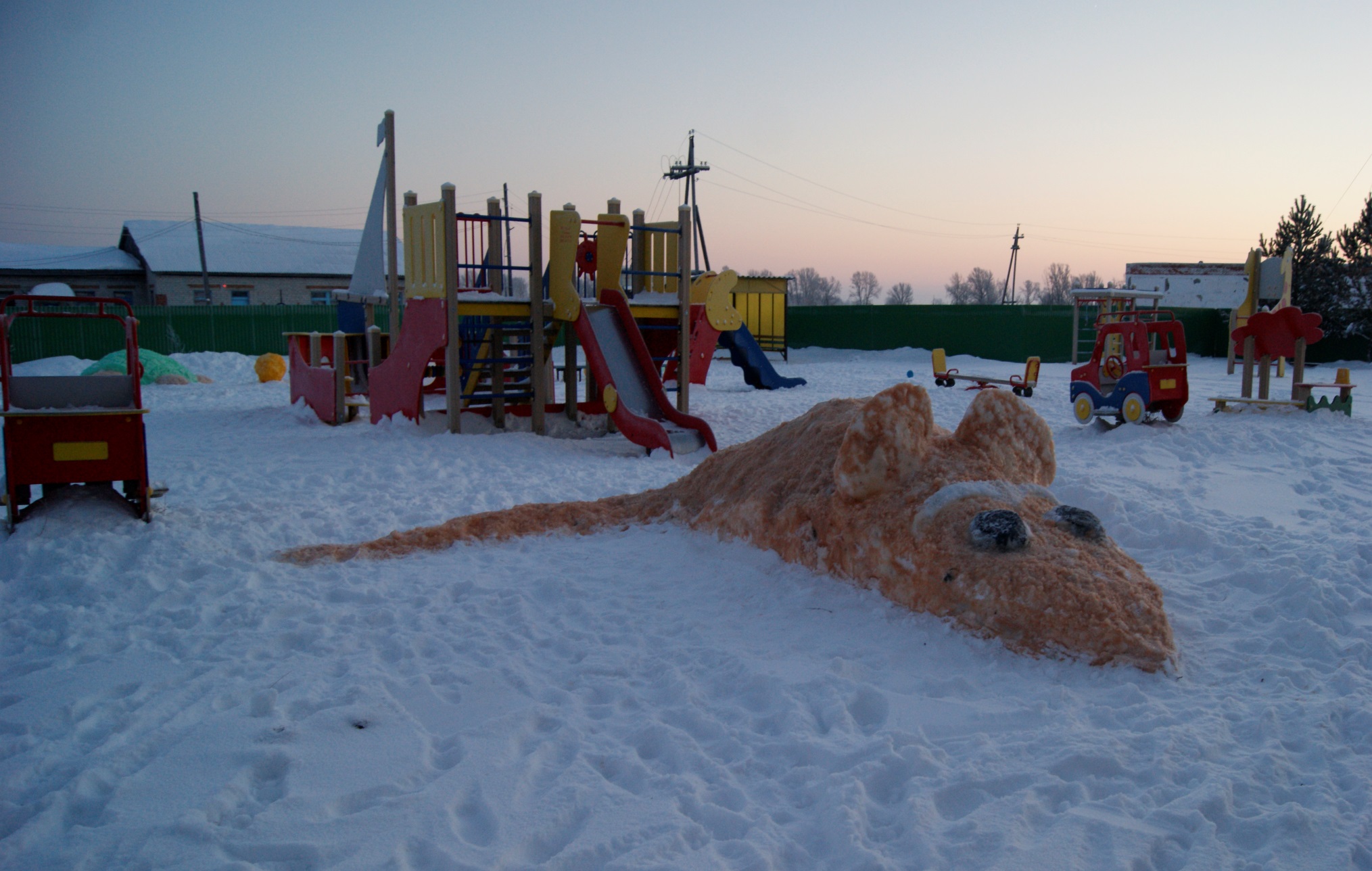 За нашим зайчиком хорошо прятаться
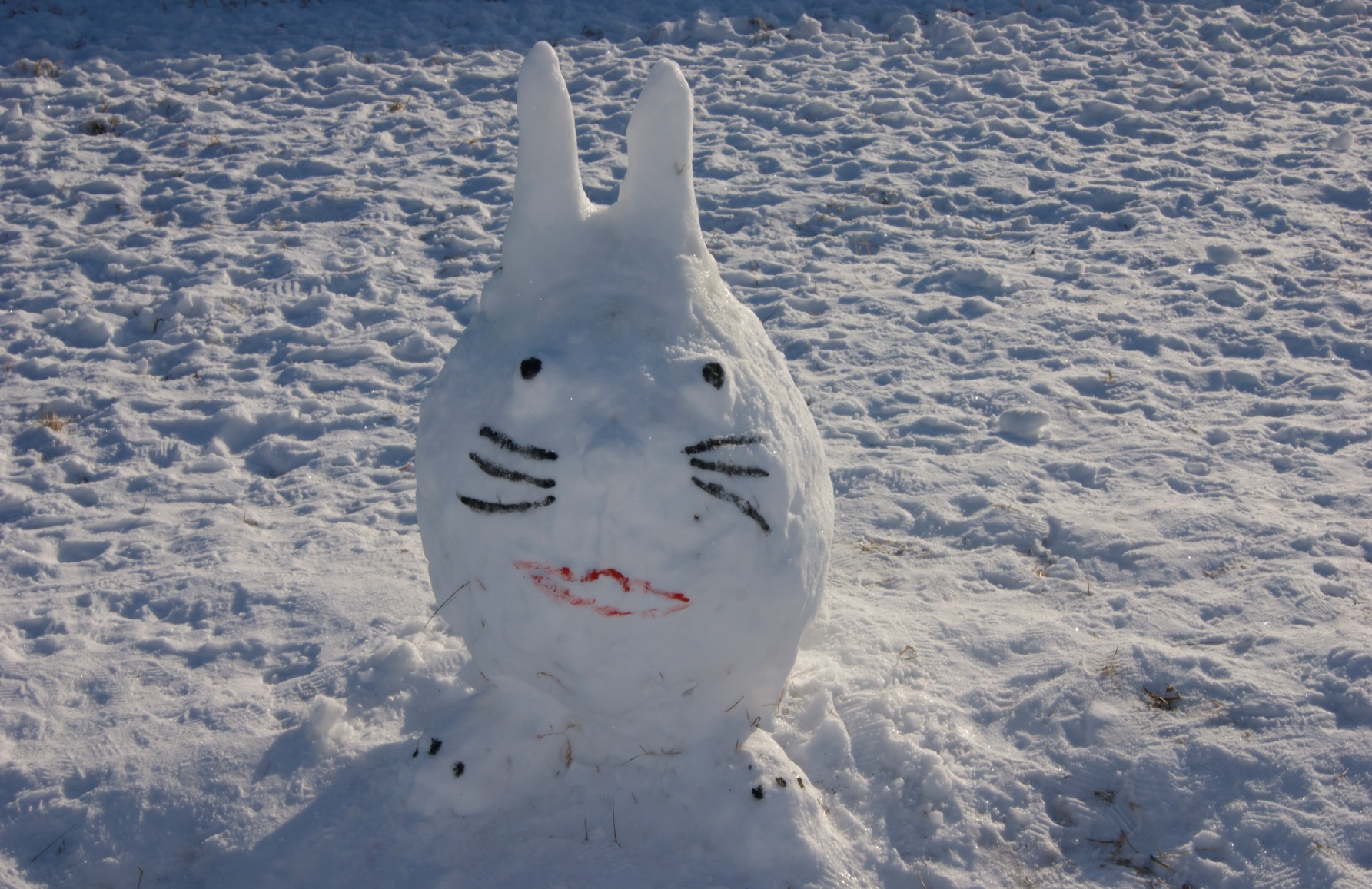 Черепаха не отставал, свои услуги предлагал:ползай, лазай и катайся, смелым будь  и закаляйся
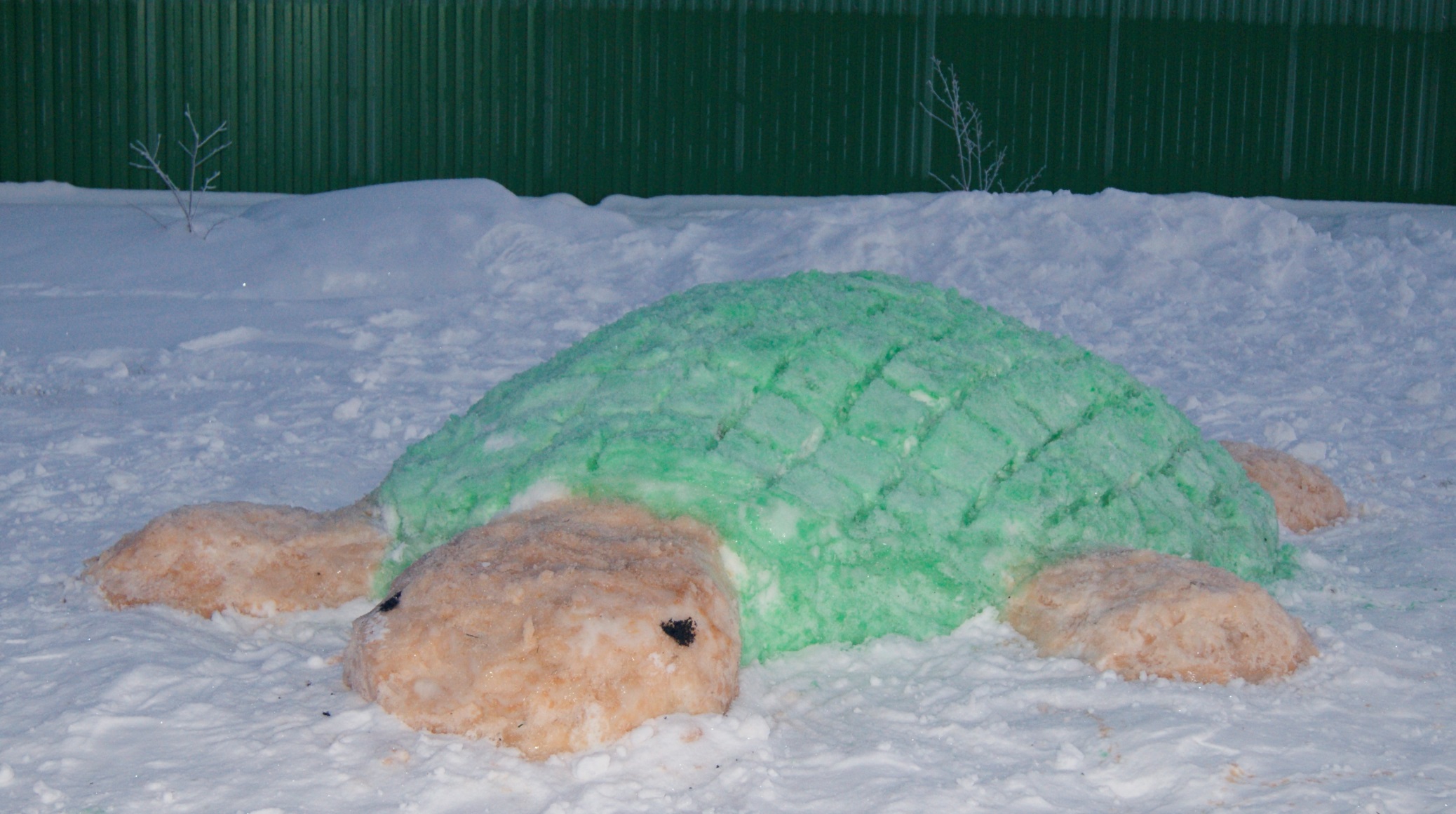 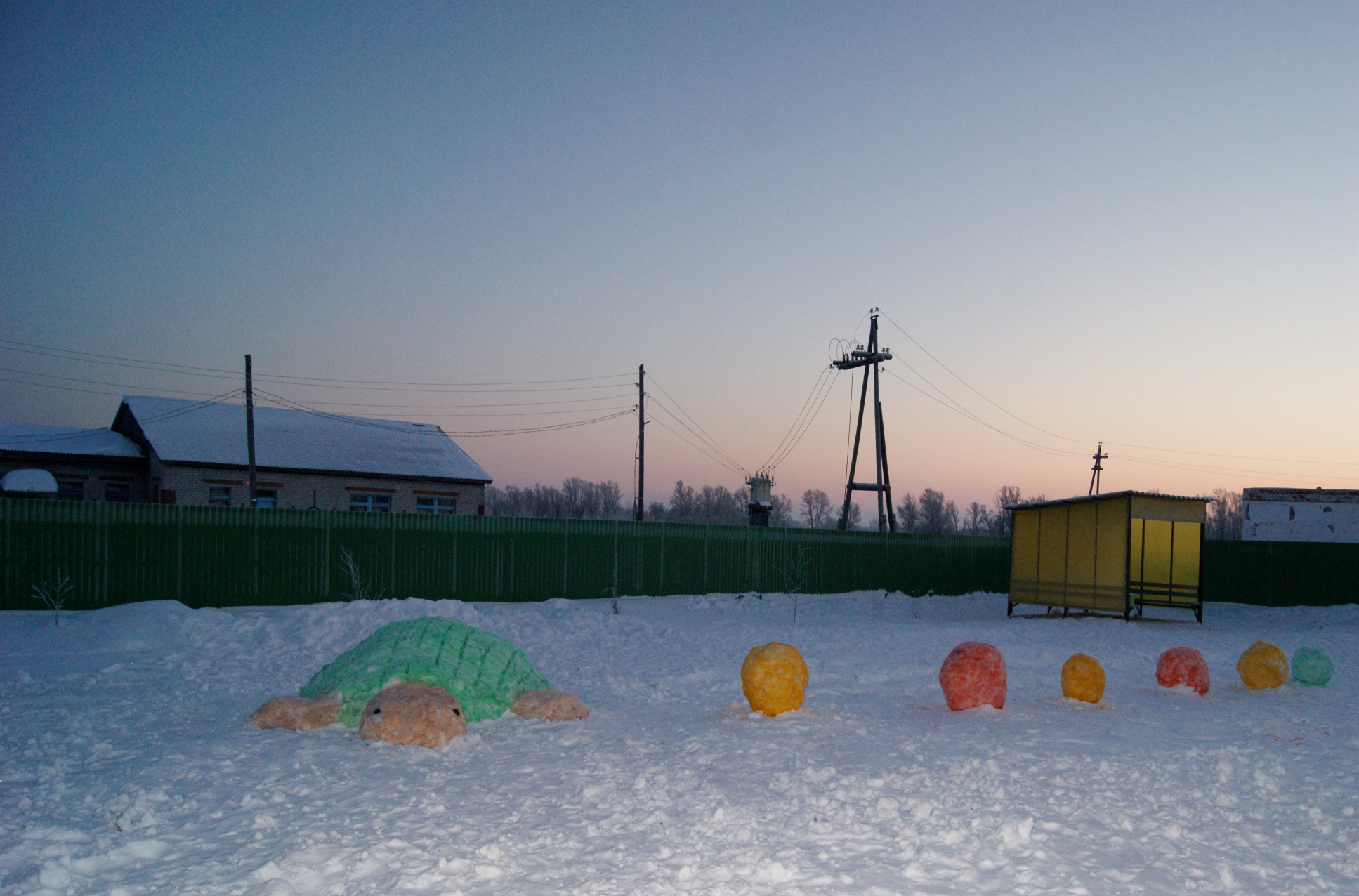 Наша горка небольшая, и это замечательно. Мы катаемся с утра, и это зажигательно!
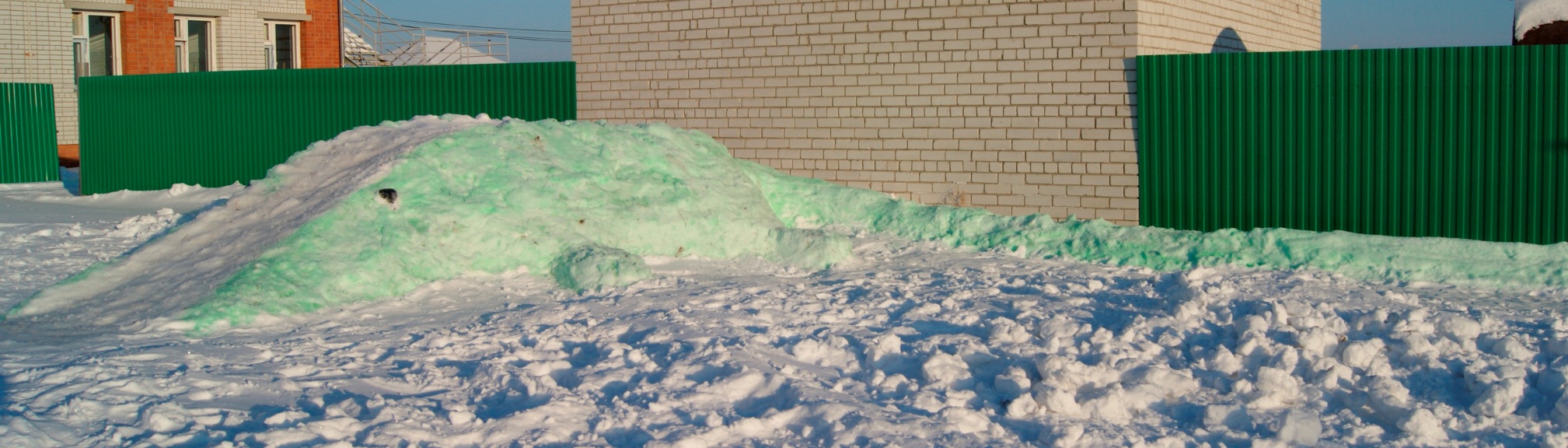 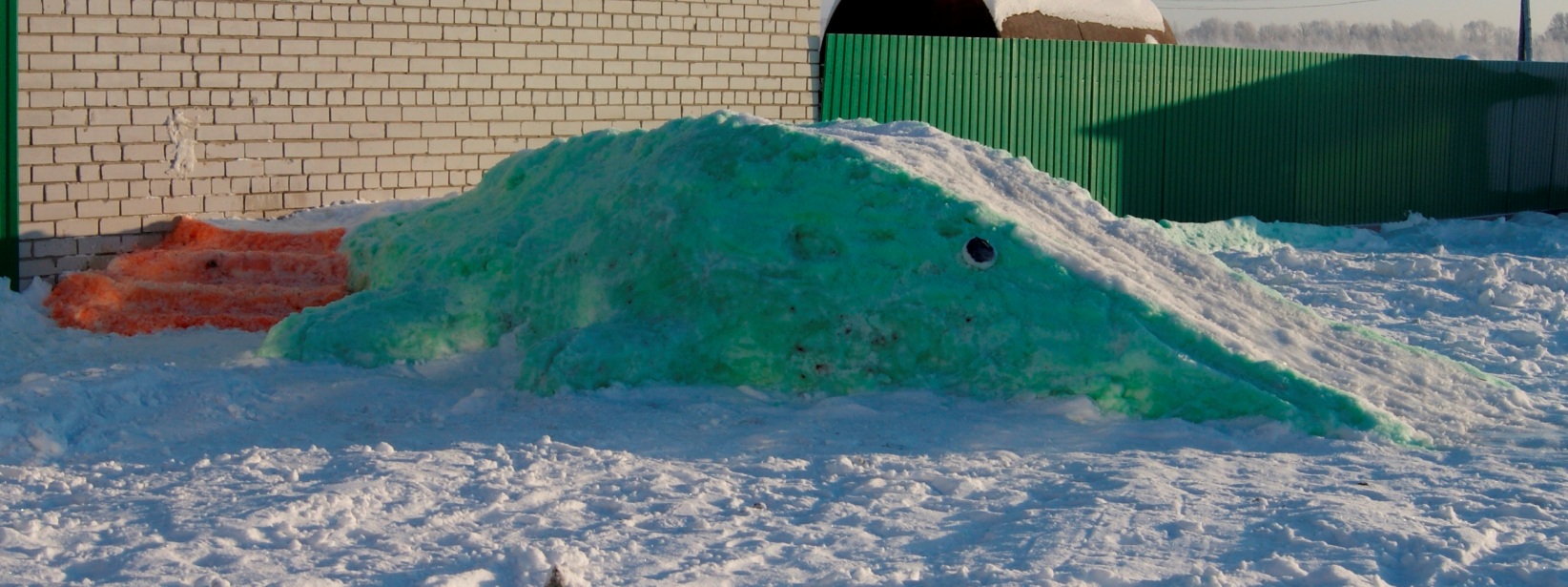 Конкурс «Символ года 2017»
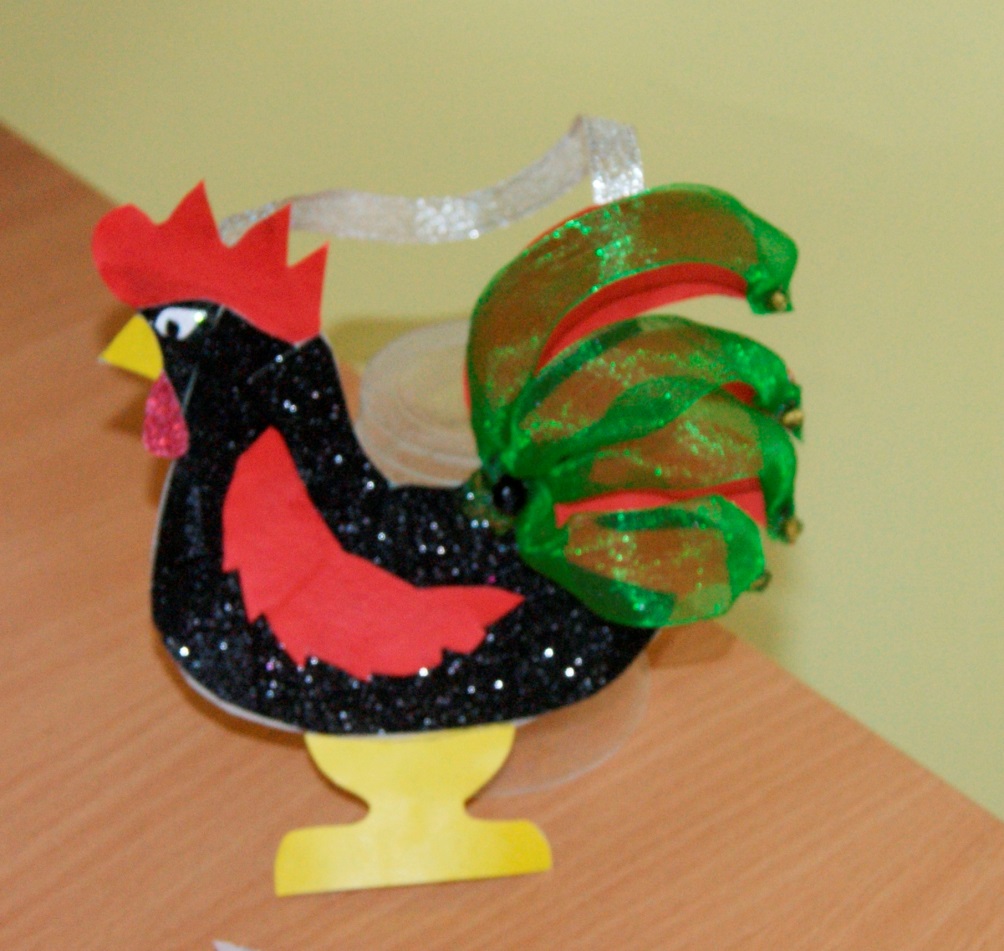 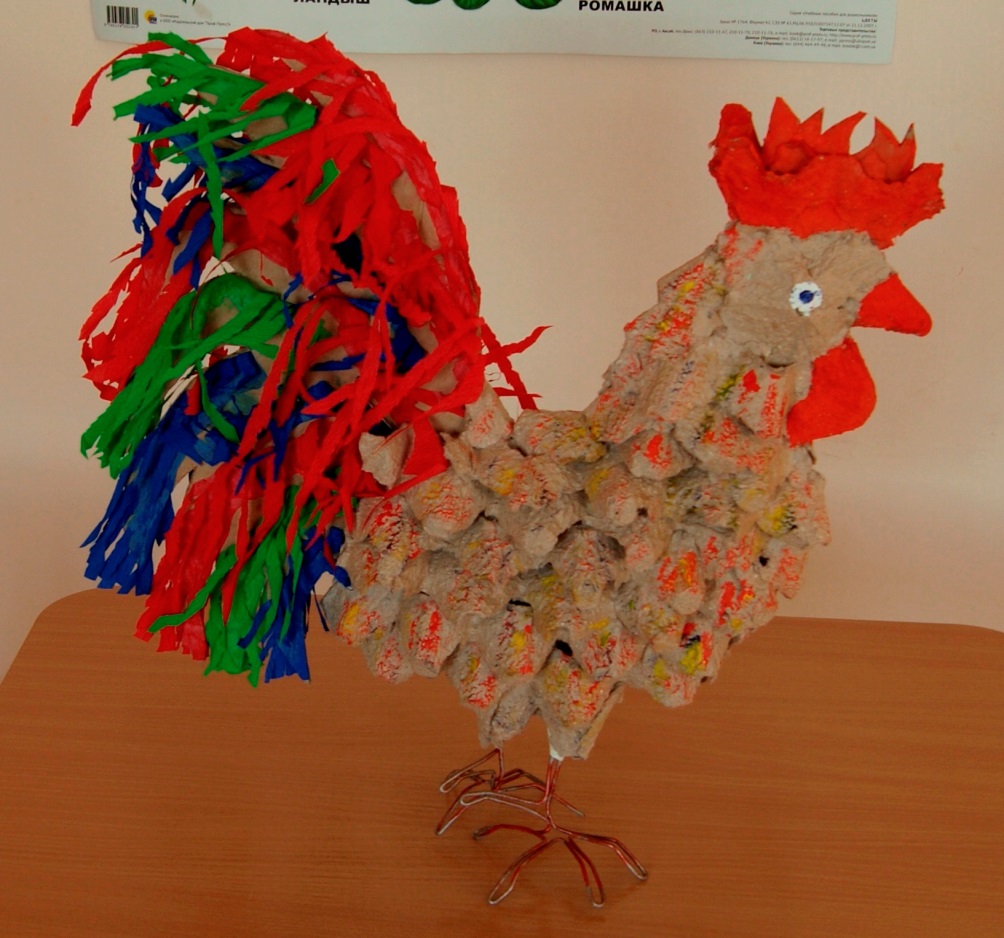 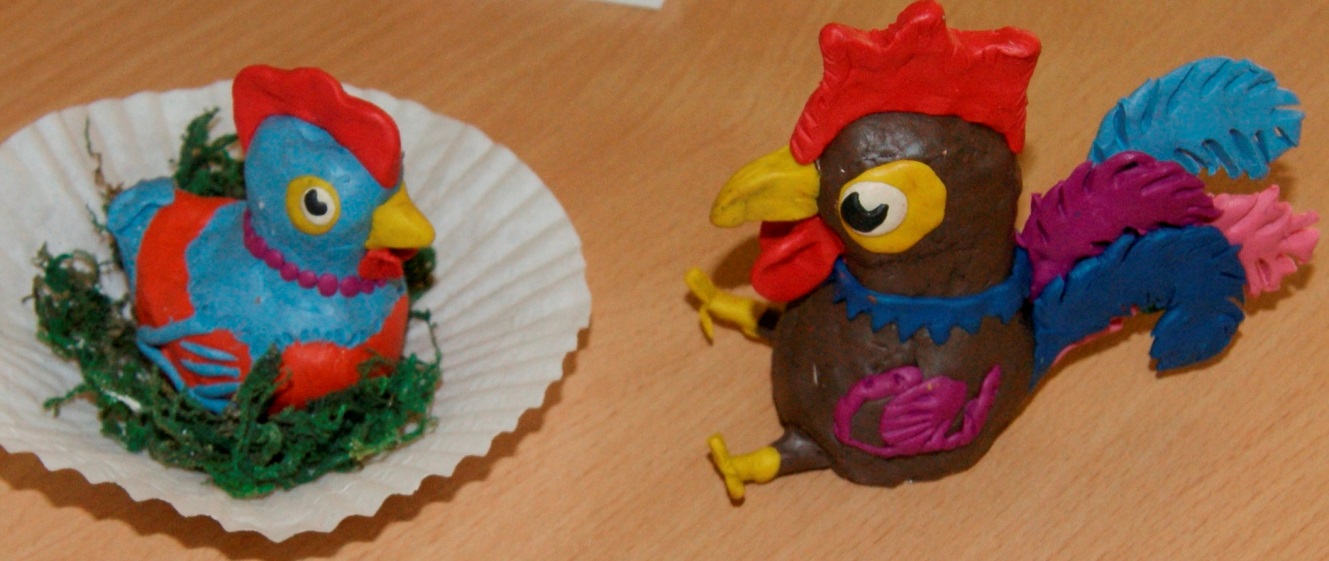 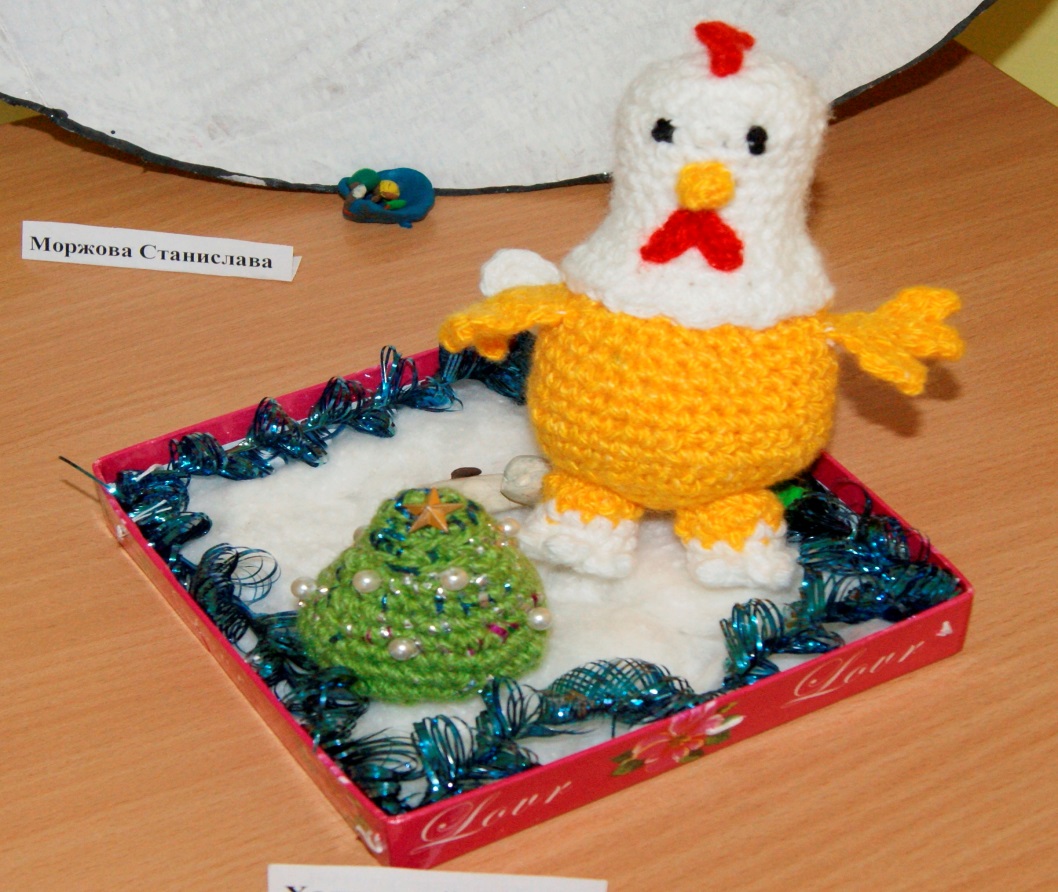 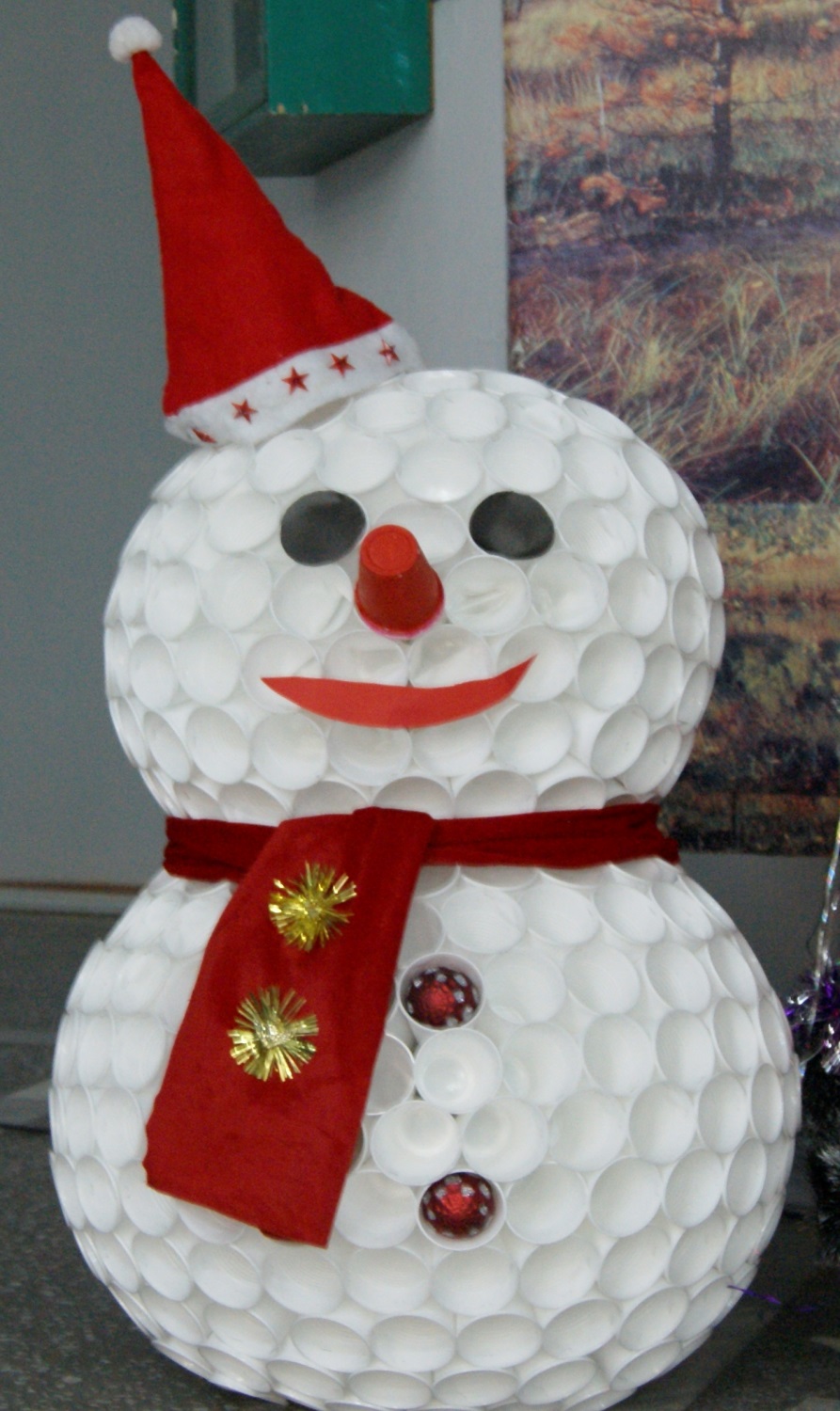 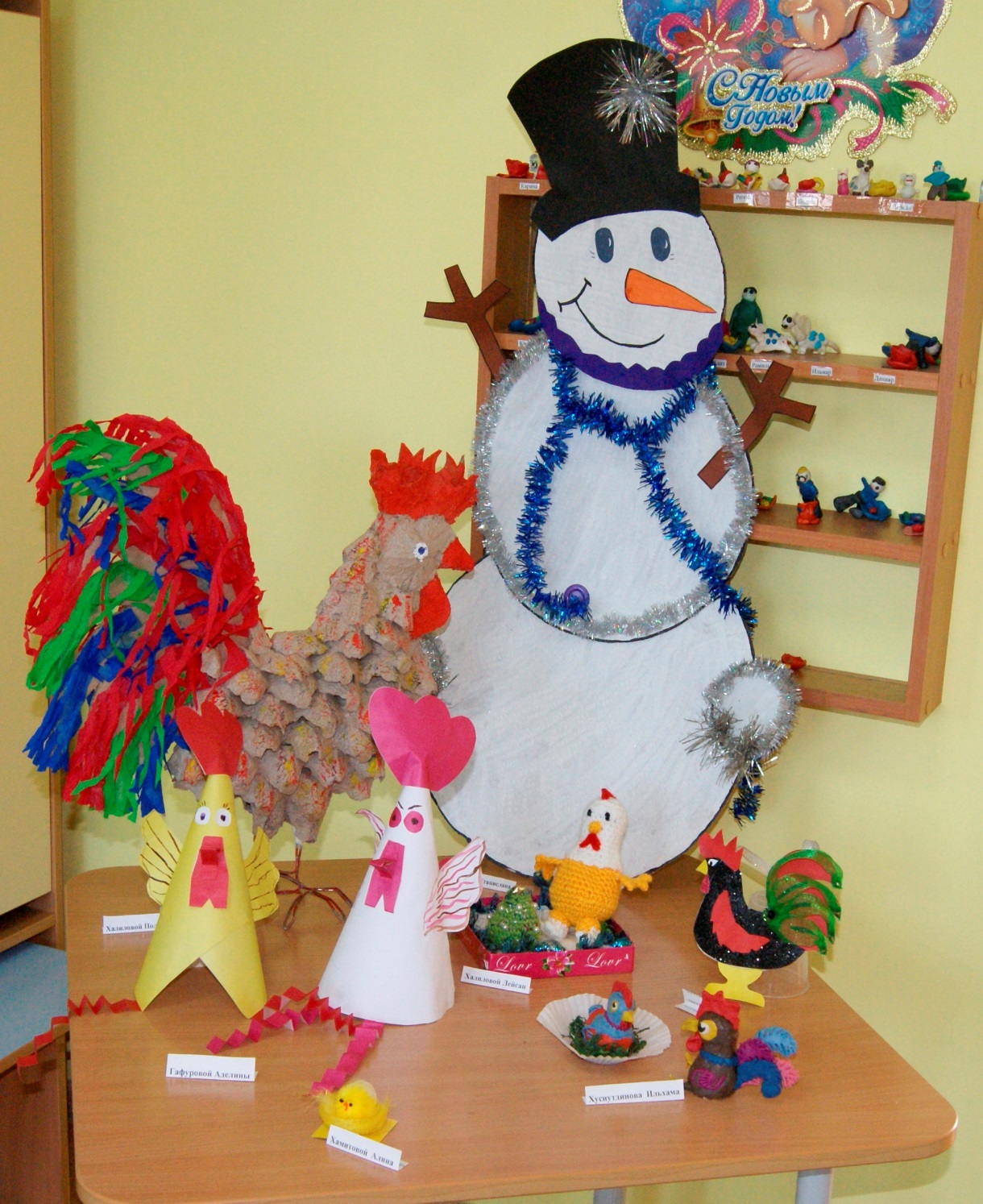 Конкурс «Новогодний серпантин»
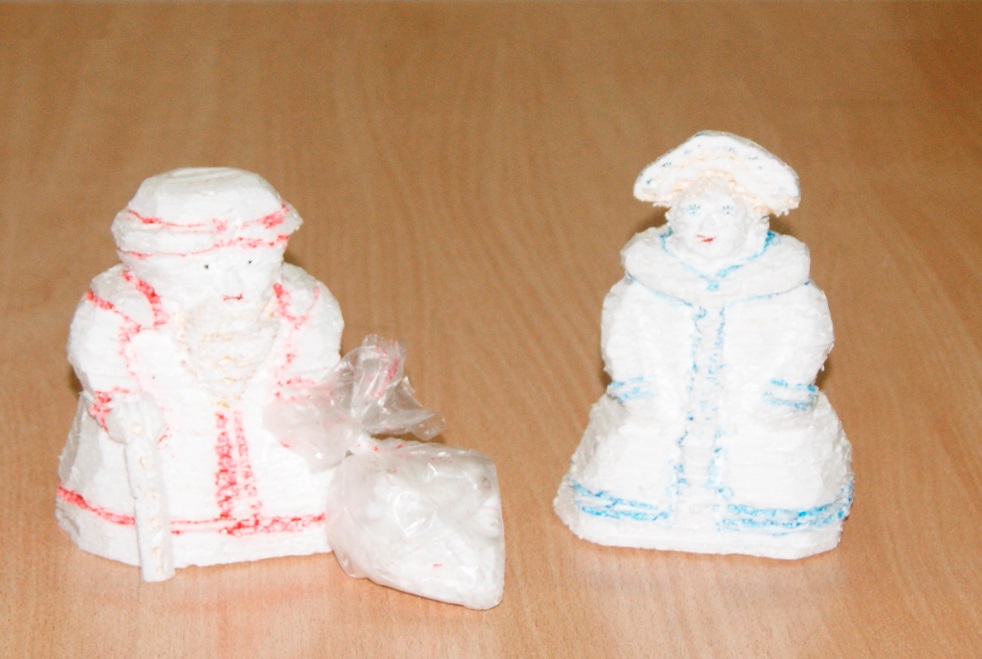 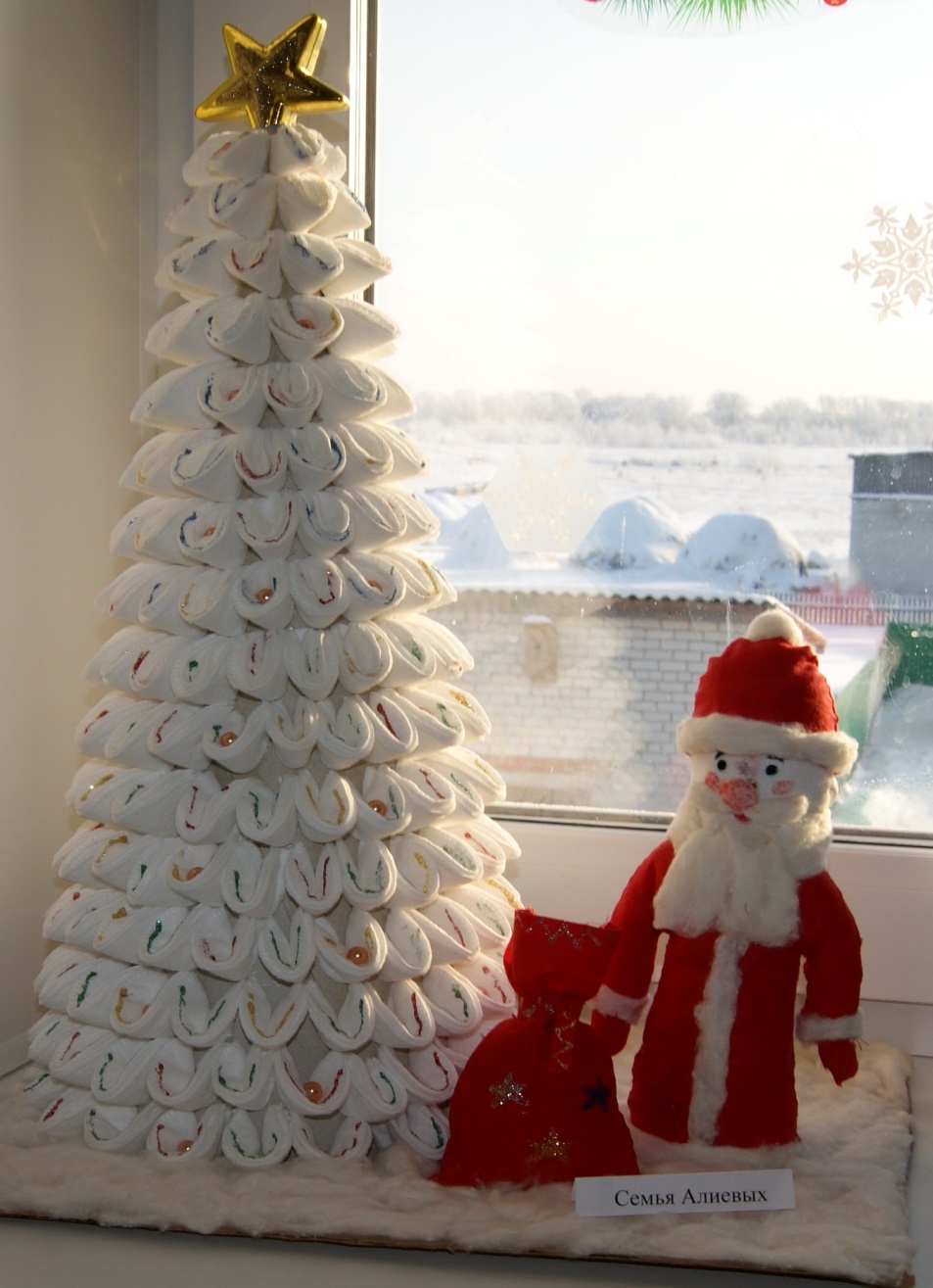 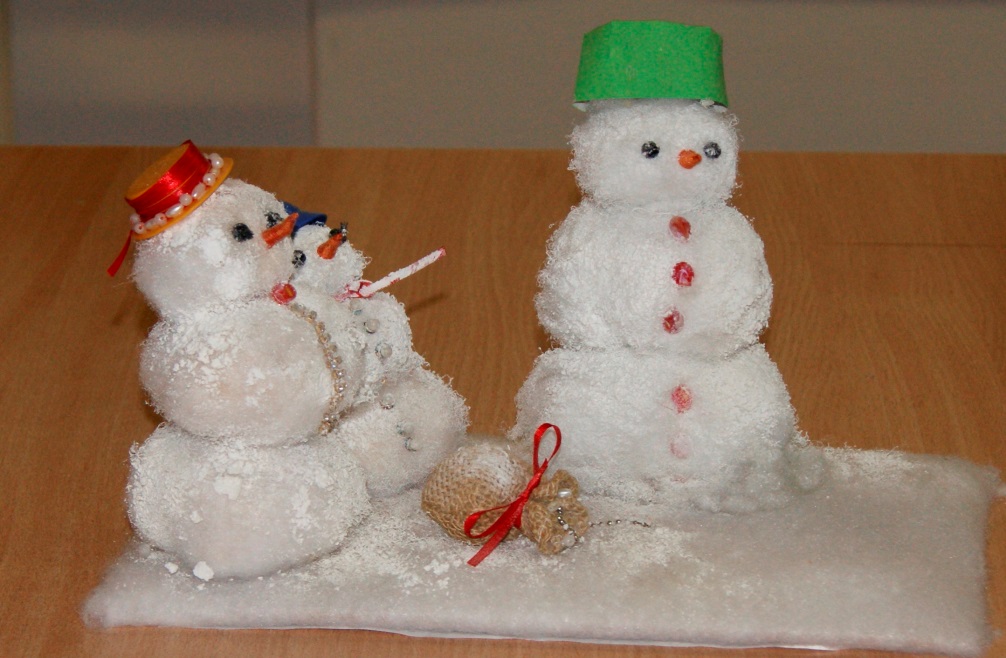 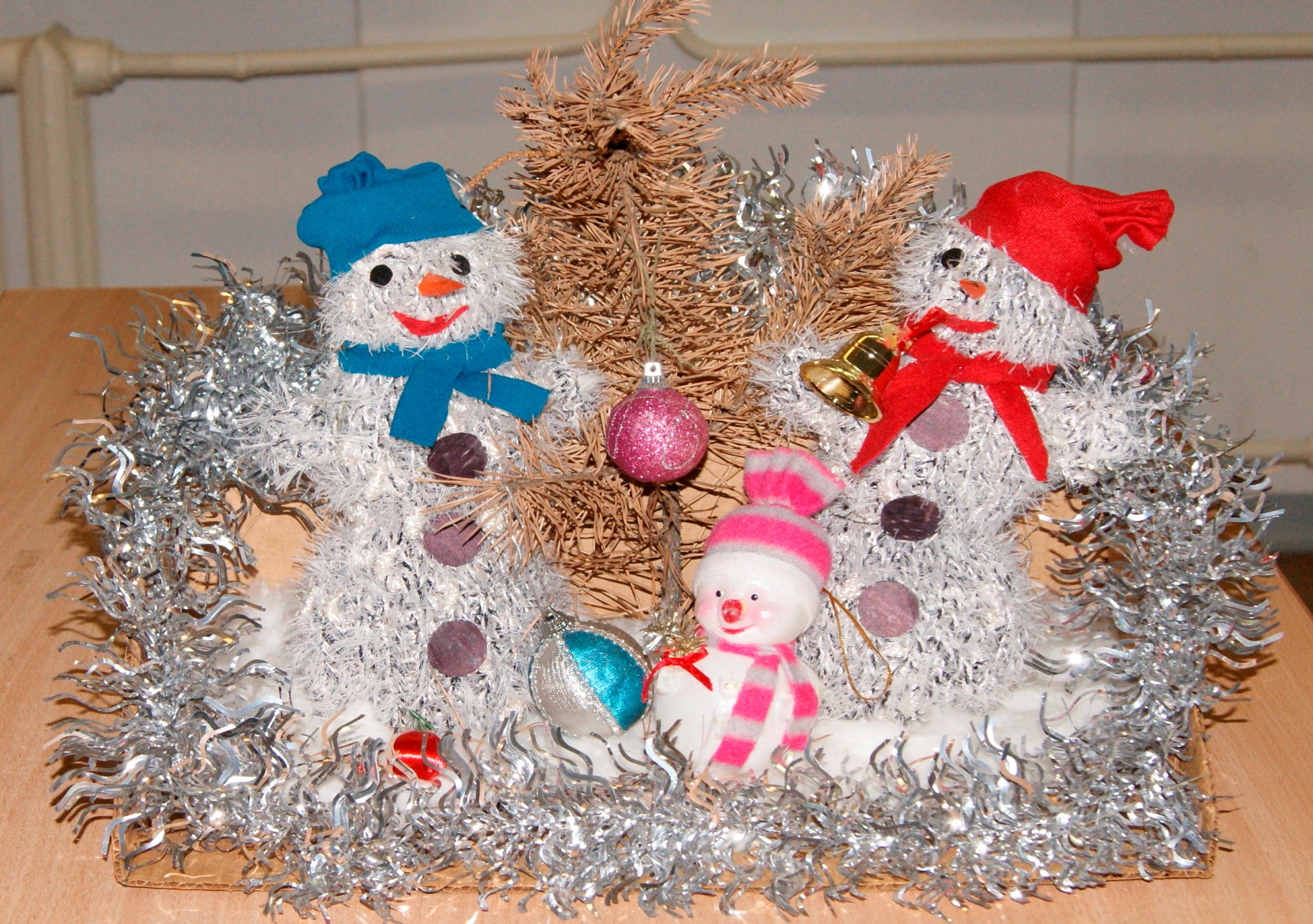 Новогоднее оформление групп
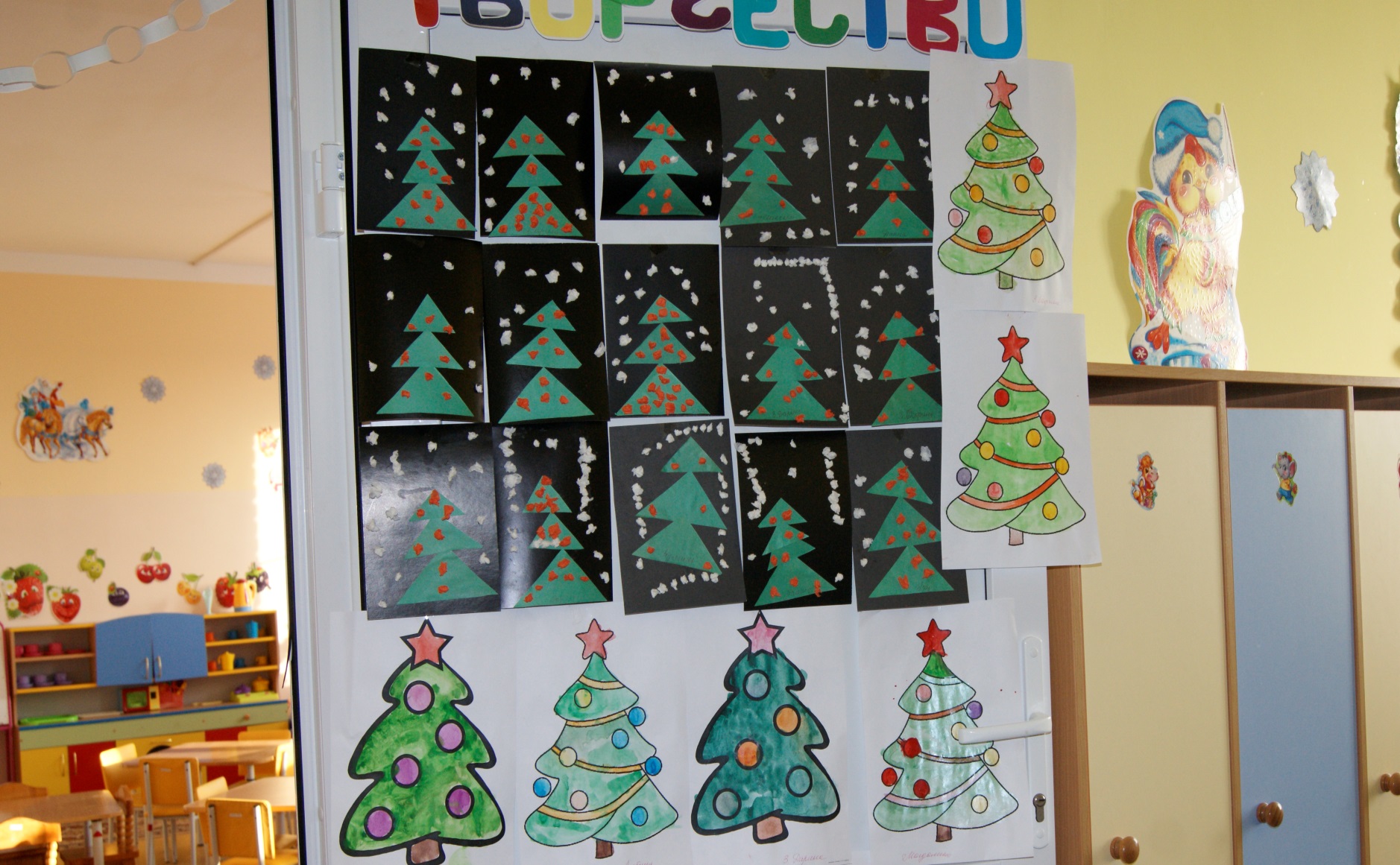 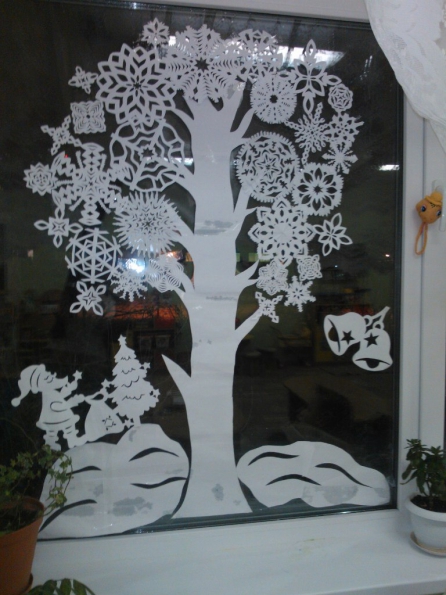 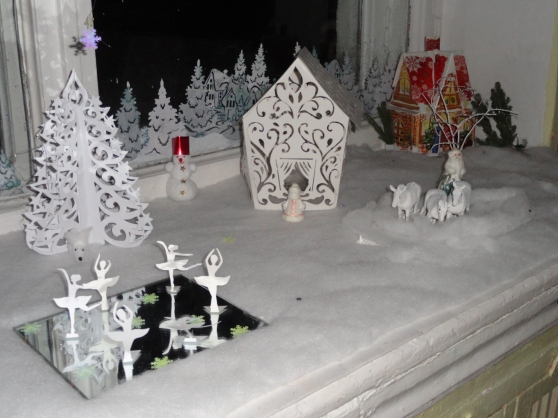 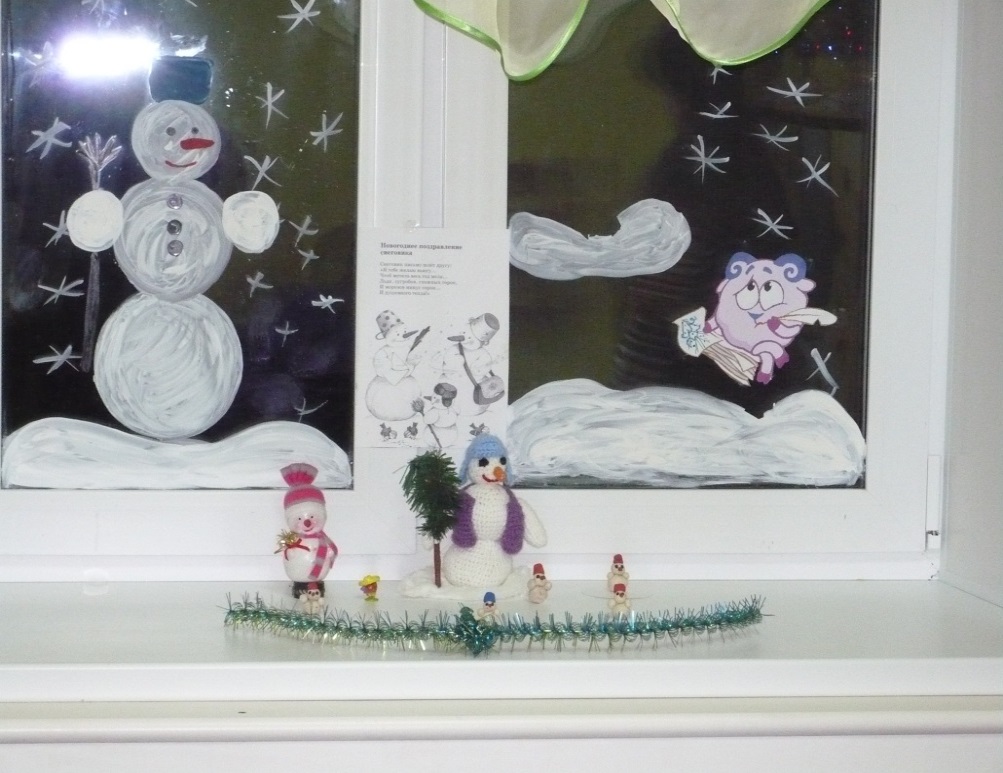 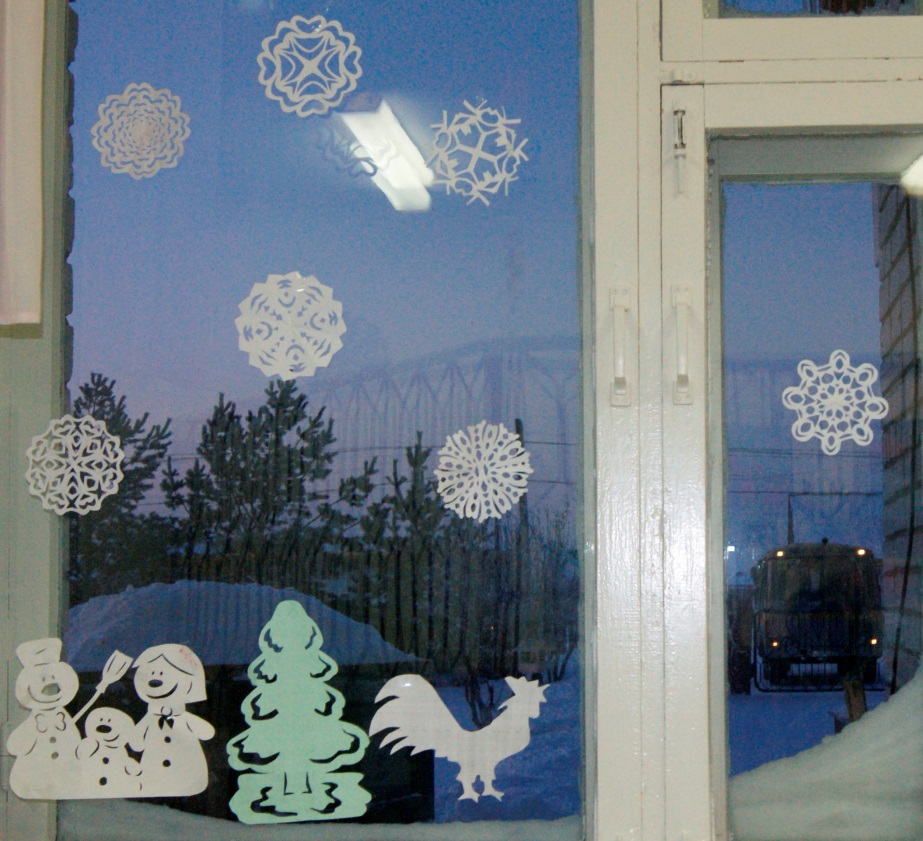 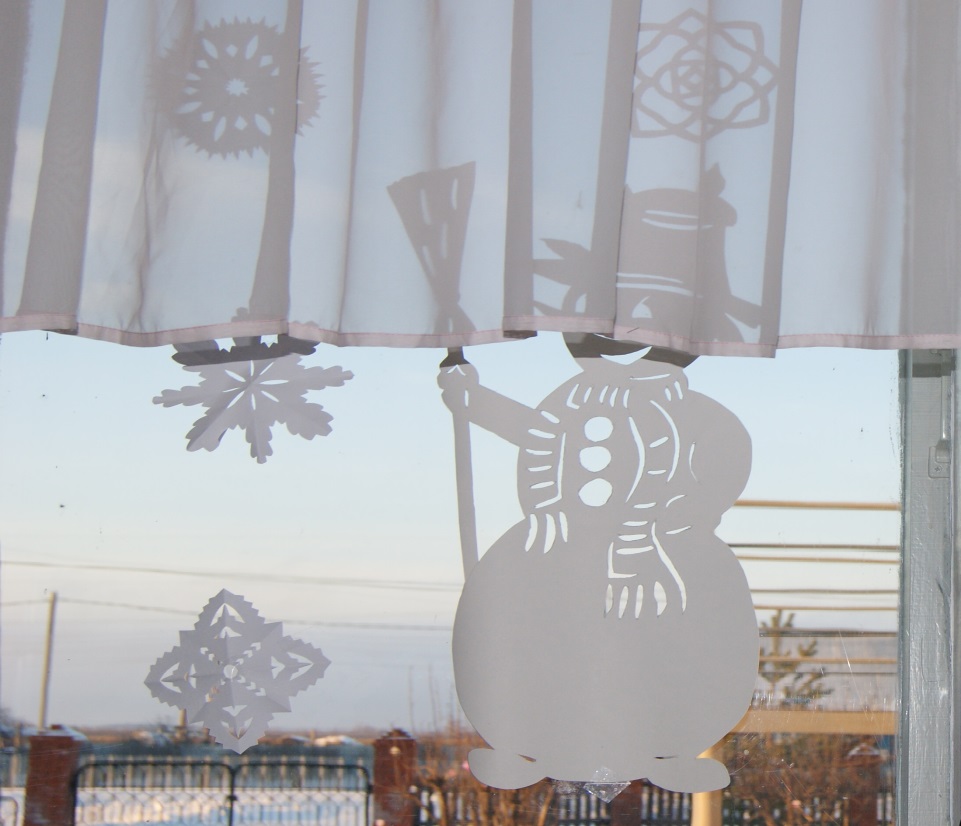 Спасибо за внимание
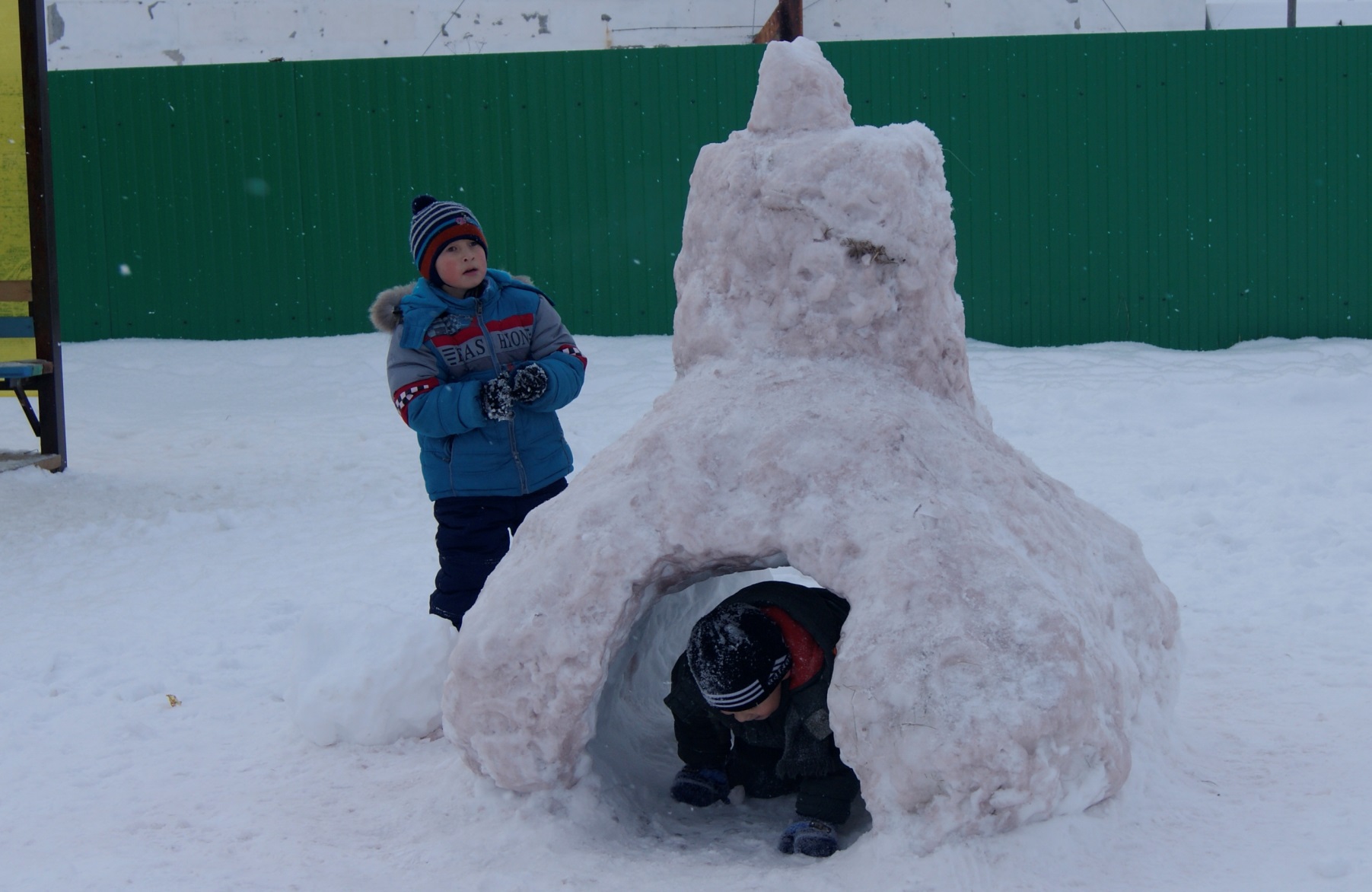